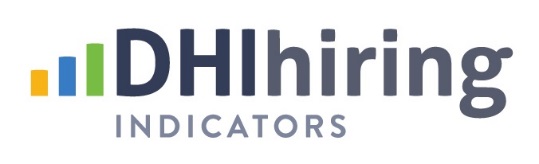 Mean Vacancy Duration Fell Sharply to 27.6 Working Days in May
Dr. Steven J. Davis 
University of Chicago Booth School of Business 
July 11, 2017
http://DHIhiringindicators.com/
Selected Statistical Products,
DHI Hiring Indicators Report 

Slides 2-13 below show charts and tables produced using data from the Job Openings and Labor Turnover Survey, and following the analytical framework and measurement methods in Davis, Faberman and Haltiwanger (2012, 2013). 

 Steven J. Davis
faculty.chicagobooth.edu/steven.davis/
July 2017
2
Decennial
Census
Hiring
3
4
5
Three-Month Moving Averages
6
7
8
Three-Month Moving Averages
9
10
11
Focus on Professional & Business Services
12